SAIR
Self-Supervised Face Image Restoration with a One-Shot Reference
- Yanhui Guo, Fangzhou Luo, and Shaoyuan Xu
1
April 2, 2024
SAIR
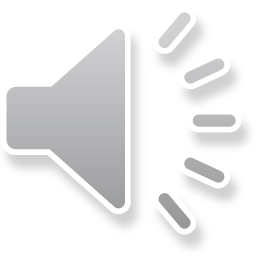 For Image Super-Resolution
Training Domain
Test Domain
Synthetic Degradations
Unseen Degradations
Real-world Degradations
(Camera-specific)
(eg. Different cameras)
Mixed Degradations
Neural Degradations1
[1] F Luo, X Wu, Y Guo, “AND: Adversarial Neural Degradation for Learning Blind Image Super-Resolution”, NeurIPS 2023
2
April 2, 2024
SAIR
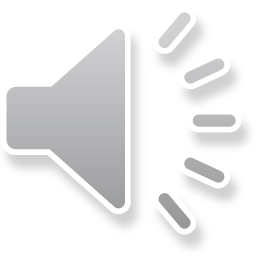 Generative Prior
VAE
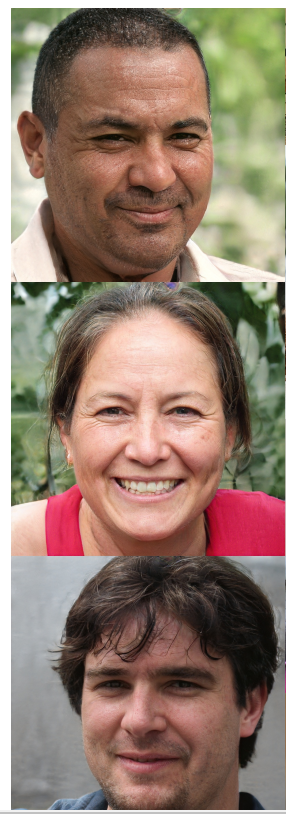 GAN
HQ Images
sampling
Latent Space
Diffusion
3
April 2, 2024
SAIR
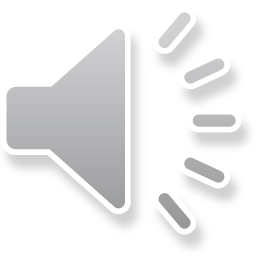 Optimizing a latent feature in GAN’s latent space
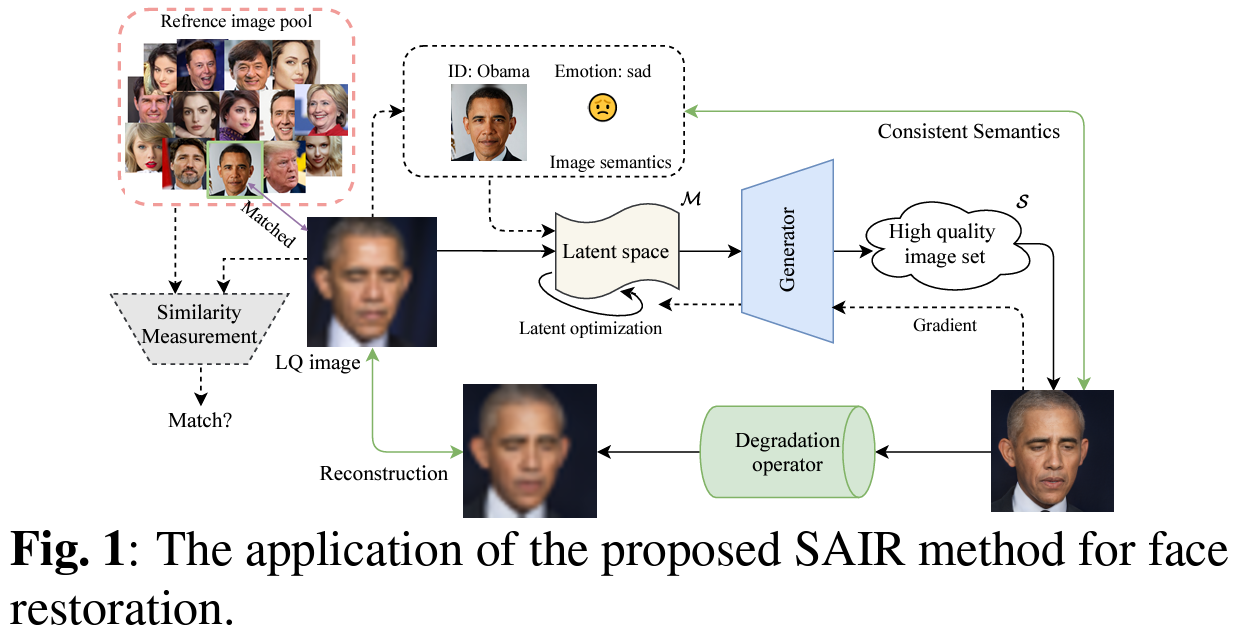 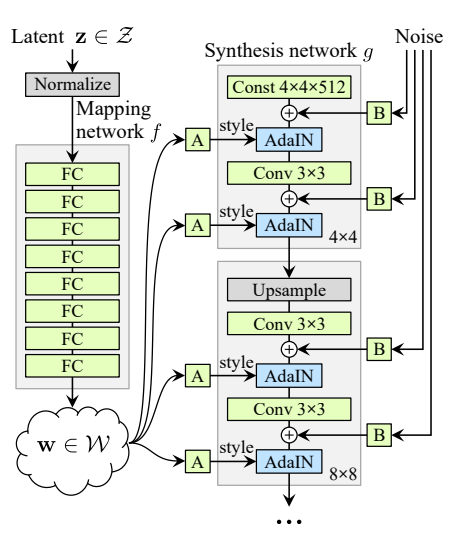 Adding the identity prior
Guided by reference image & emotion
Robustly restoring extremely low-quality face image (x32 dowsampling)
4
April 2, 2024
SAIR
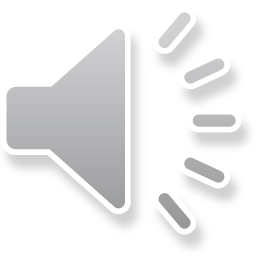 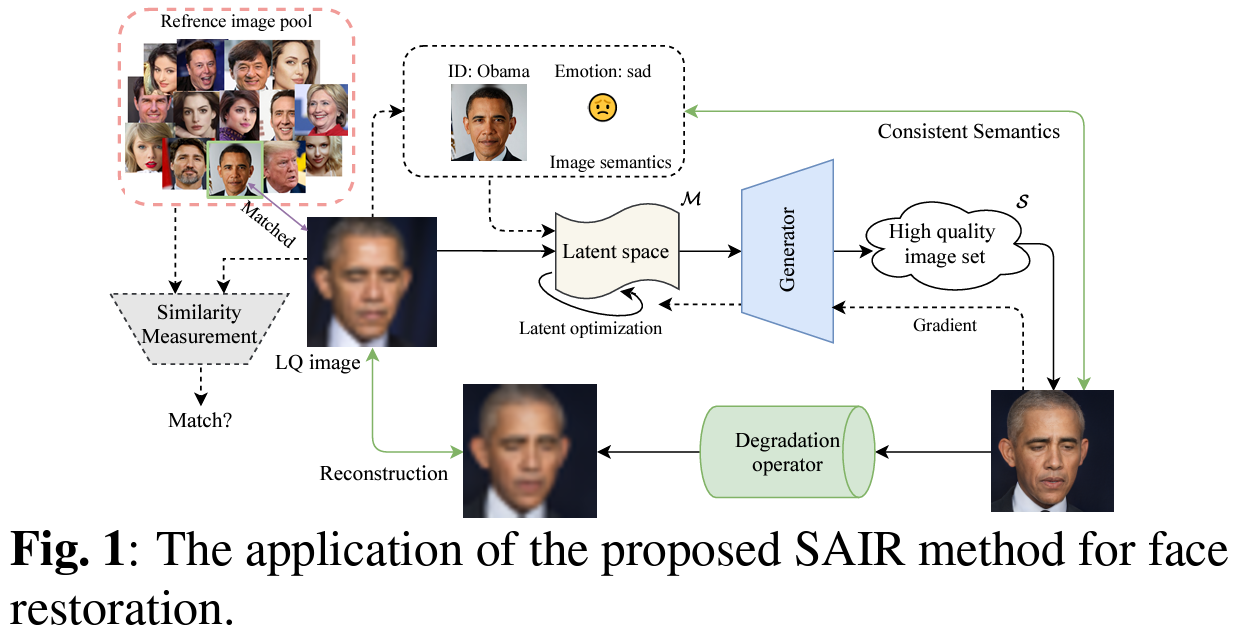 Optimization objective
Degradation Model:
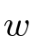 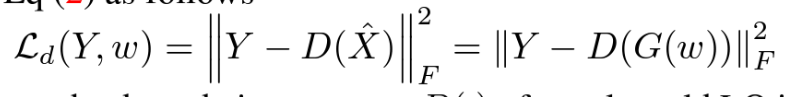 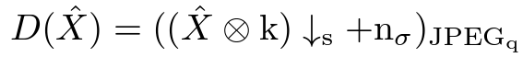 Generator (GAN):
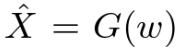 : latent vector
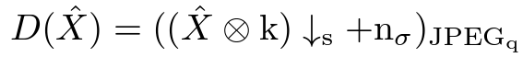 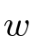 Loss:
Finding hyperplanes to distinguish emotions in the latent space
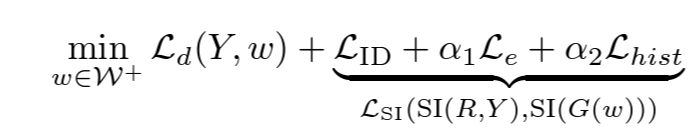 (We can find clustering centers for different emotions in advance)
Image fidelity:
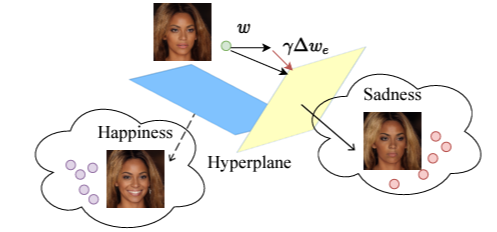 Face ID:
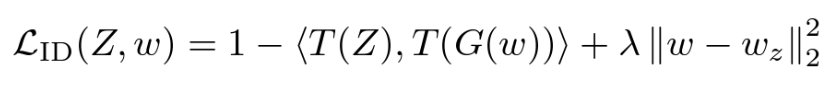 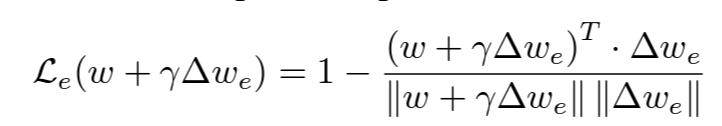 Emotion:
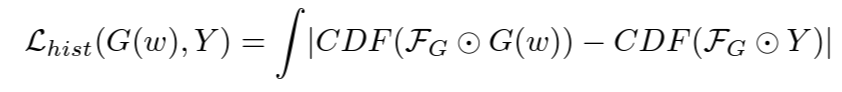 Skin color:
5
April 2, 2024
[Speaker Notes: CDF: Cumulative distribution function]
SAIR
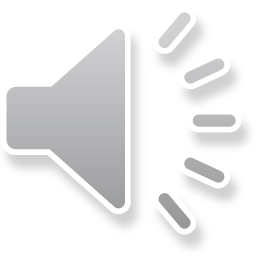 Results
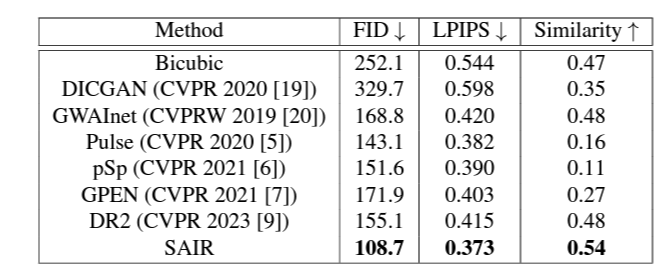 Metrics:
Quality evaluation: FID/ LPIPS 

Face similarity: a face recognition network
Robust to Various degradations:
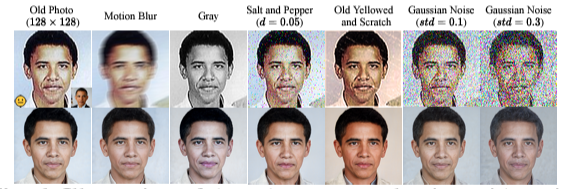 6
April 2, 2024
SAIR
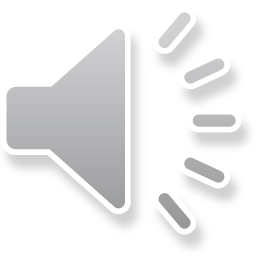 Results
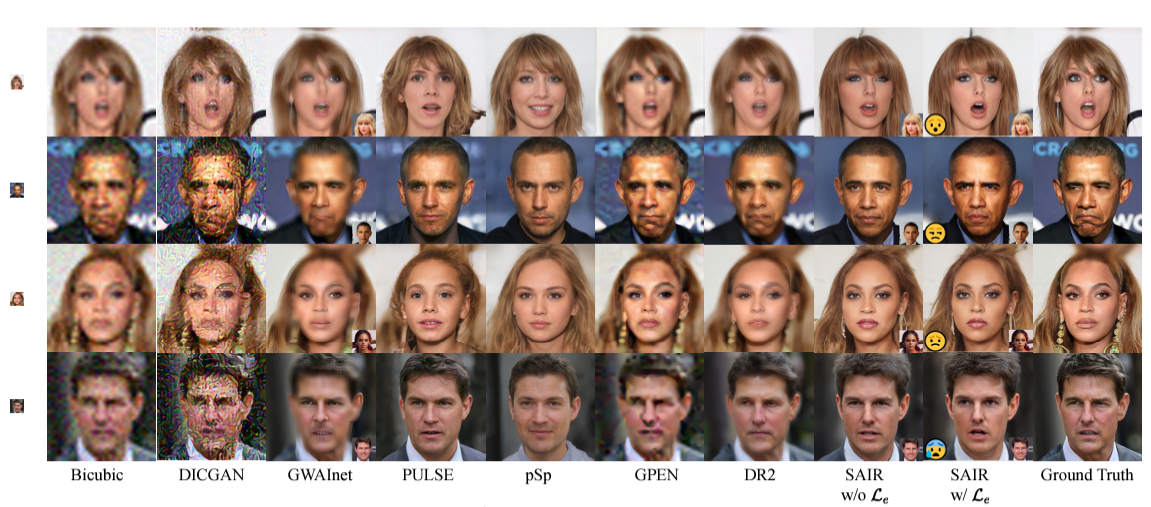 Output: 1024x1024
Input: 32x32
7
April 2, 2024
SAIR
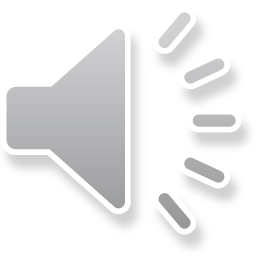 Ablation Results
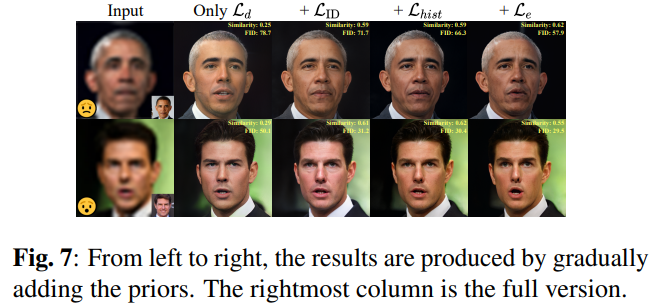 8
April 2, 2024
Thanks!
9
April 2, 2024